1
Flow of Funds:  Net Change in Supply of Stock
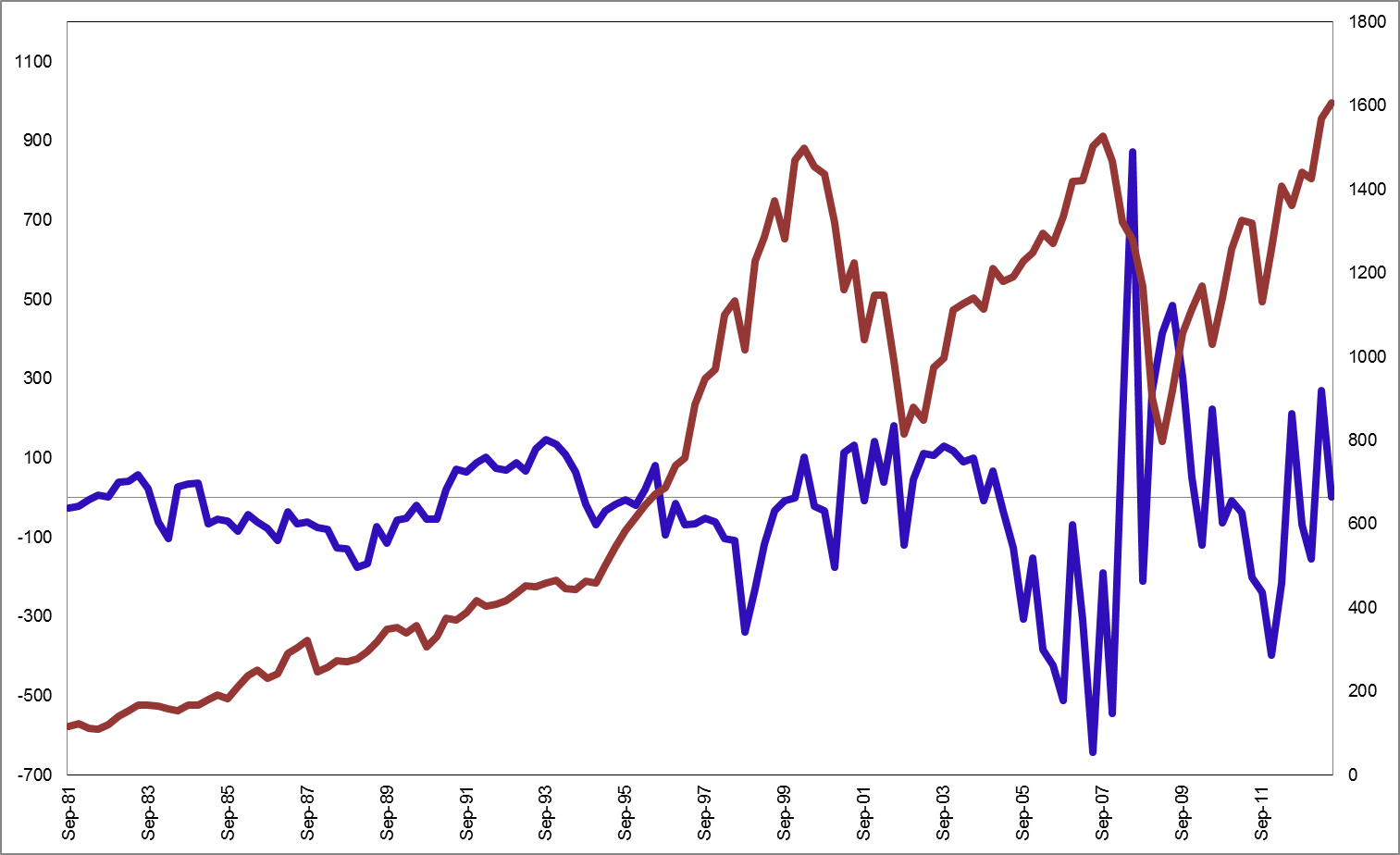 S&P 500
$Billions
Quarterly, SAAR
Index
MTA Educational Foundation University Course – Technical Analysis of the Financial Markets © 2014
2
Flow of Funds:  Households
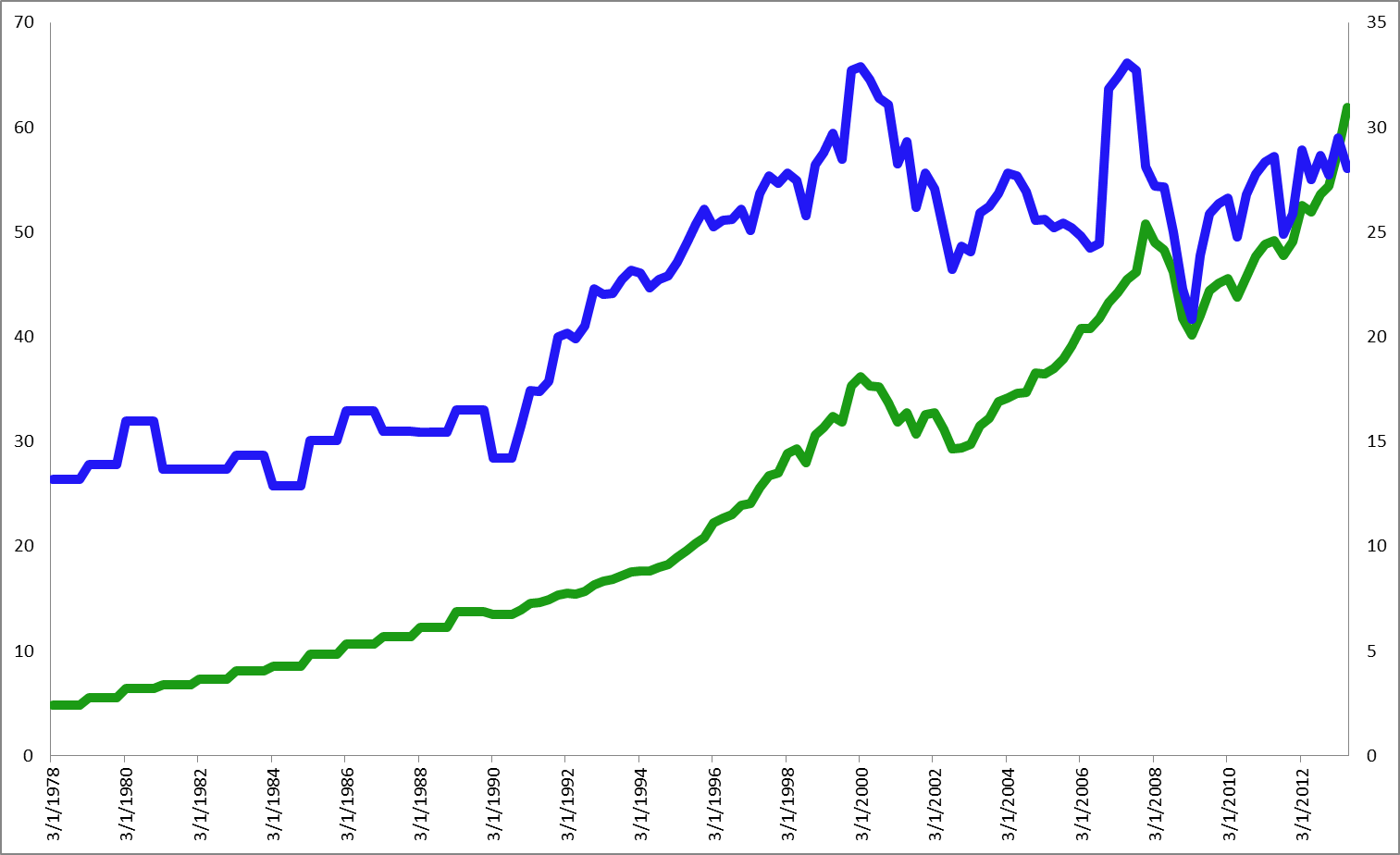 Equity Percent
$Billions
Percent
S&P 500
Total Financial Assets
MTA Educational Foundation University Course – Technical Analysis of the Financial Markets © 2014
3
Flow of Funds:  State & Local Government Employee Retirement Funds
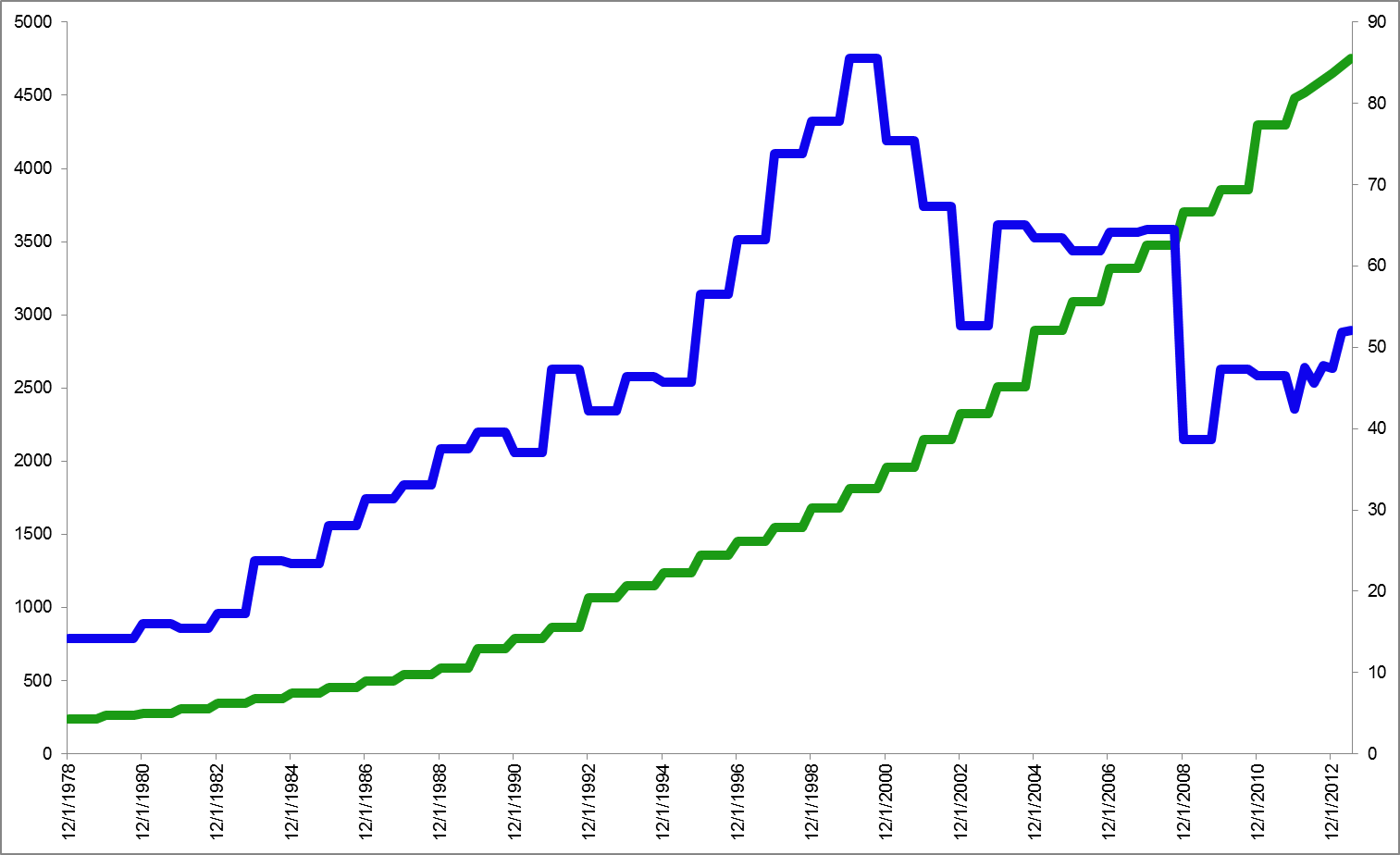 Equity Percent
Percent
$Billions
S&P 500
Total Financial Assets
MTA Educational Foundation University Course – Technical Analysis of the Financial Markets © 2014
4
Net Purchases of U.S. Equities by Foreign Investors
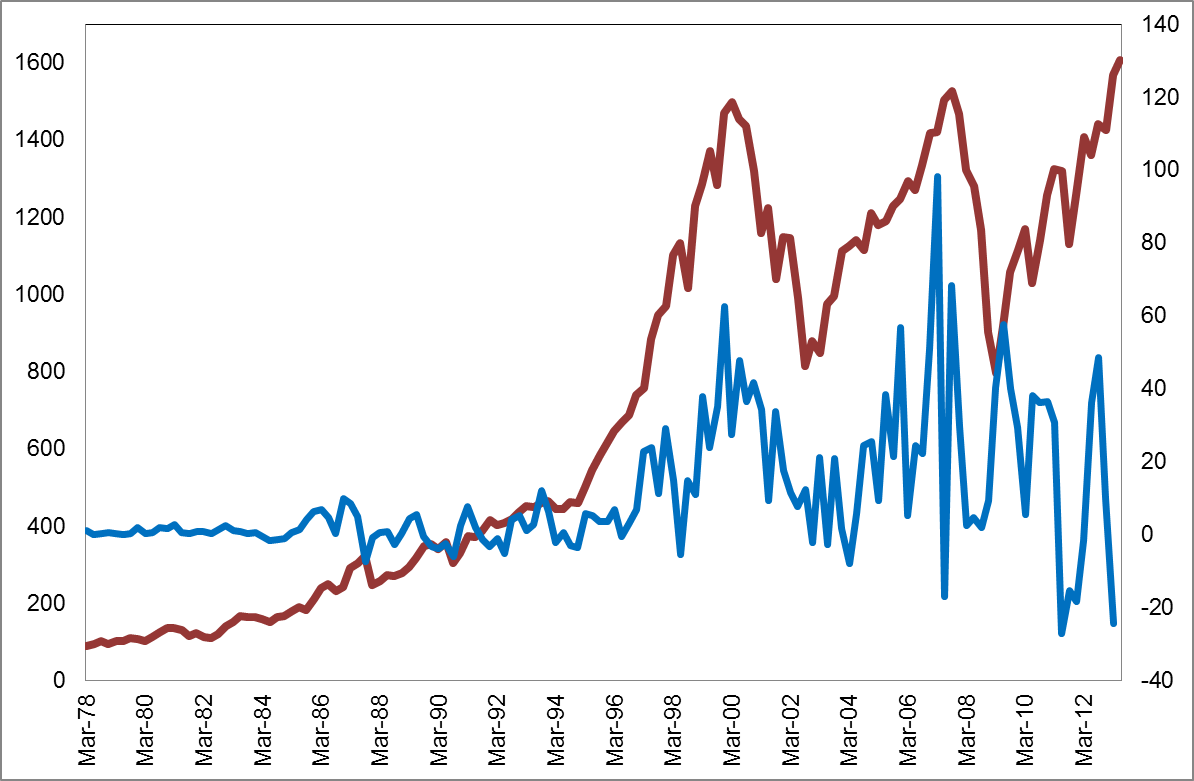 S&P 500
Index
$Billions
Quarterly net purchases
MTA Educational Foundation University Course – Technical Analysis of the Financial Markets © 2014
5
Net Purchases of Foreign Equities by U.S. Investors
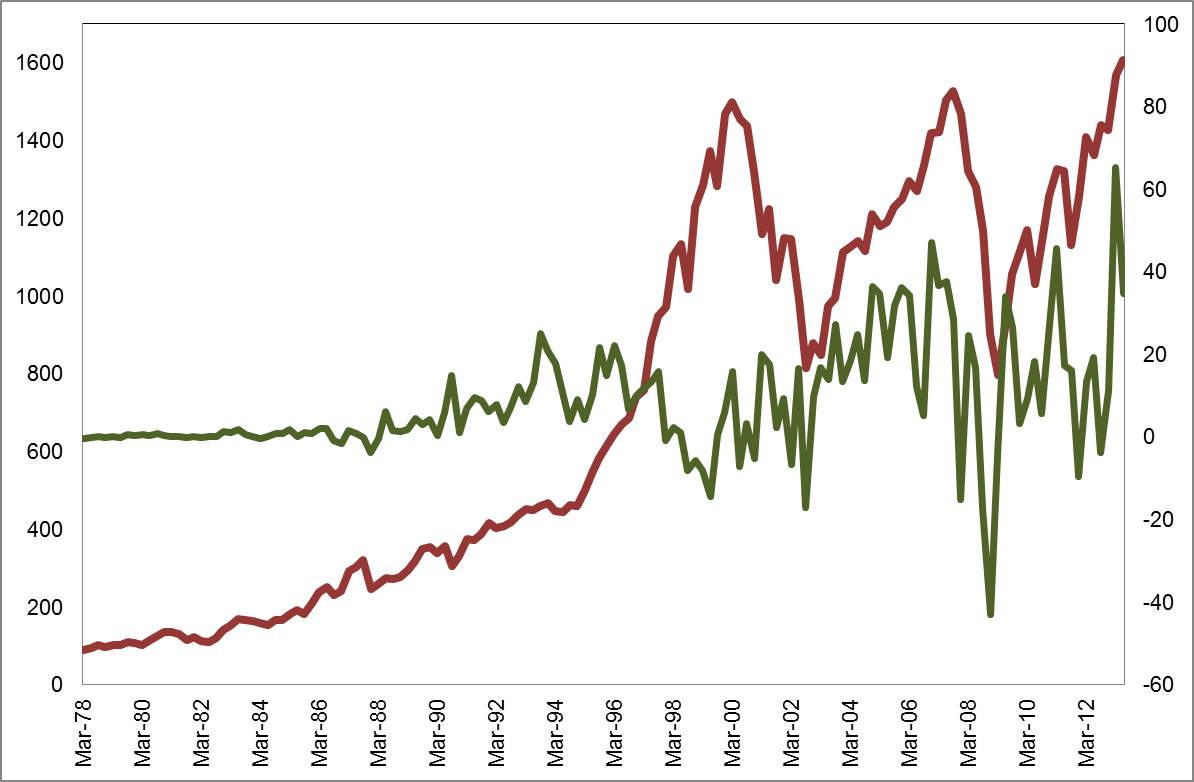 S&P 500
Index
$Billions
Quarterly net purchases
MTA Educational Foundation University Course – Technical Analysis of the Financial Markets © 2014
6
Net Purchases of U.S. Equities by Foreign Investors minus Net Purchases of Foreign Equities by U.S. Investors
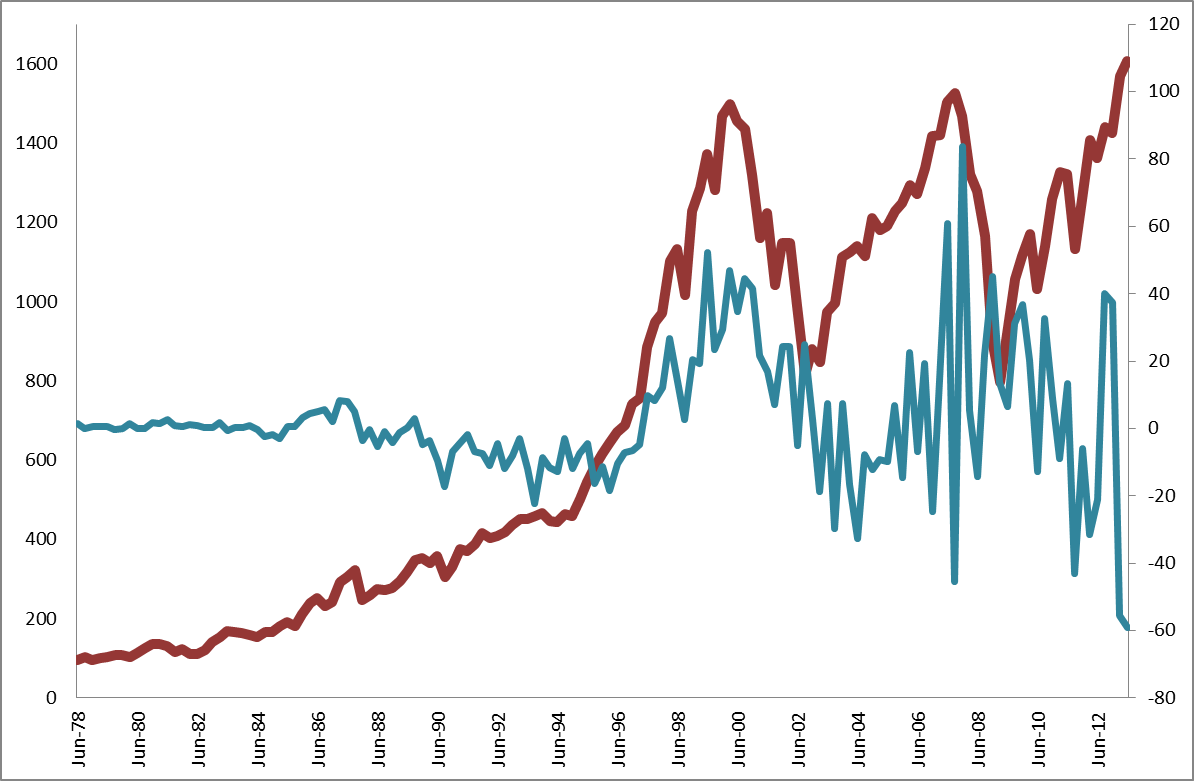 S&P 500
Index
$Billions
Quarterly net flows
MTA Educational Foundation University Course – Technical Analysis of the Financial Markets © 2014
7
New Equity Financing
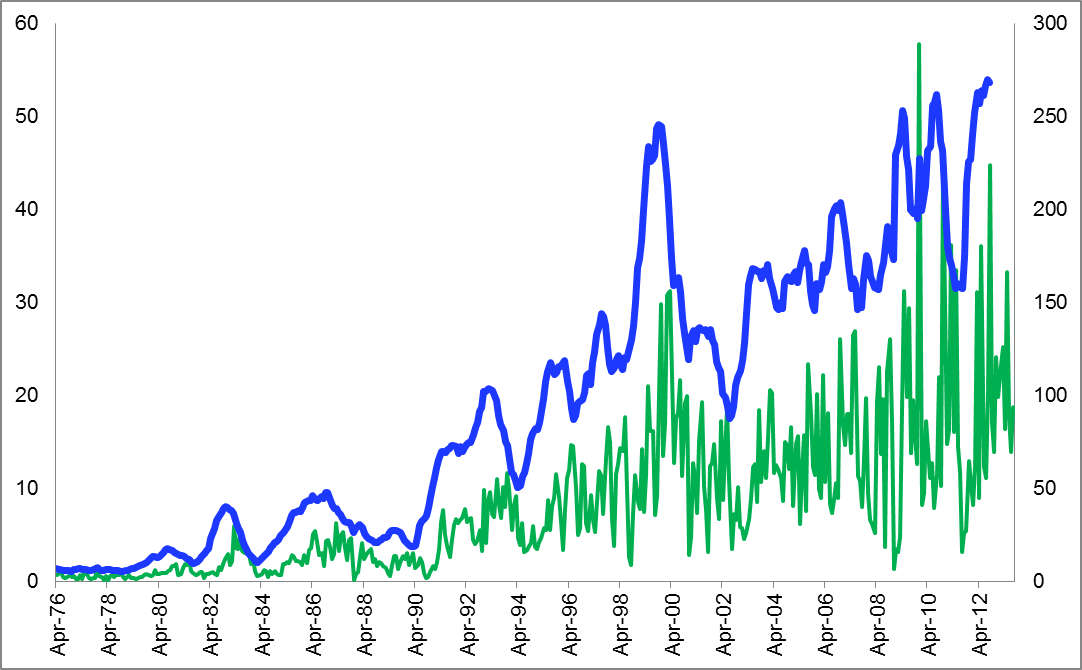 Monthly
S&P 500 Index
$Billions
$Billions
12-Month Total
MTA Educational Foundation University Course – Technical Analysis of the Financial Markets © 2014
8
Secondary Distributions:  Value
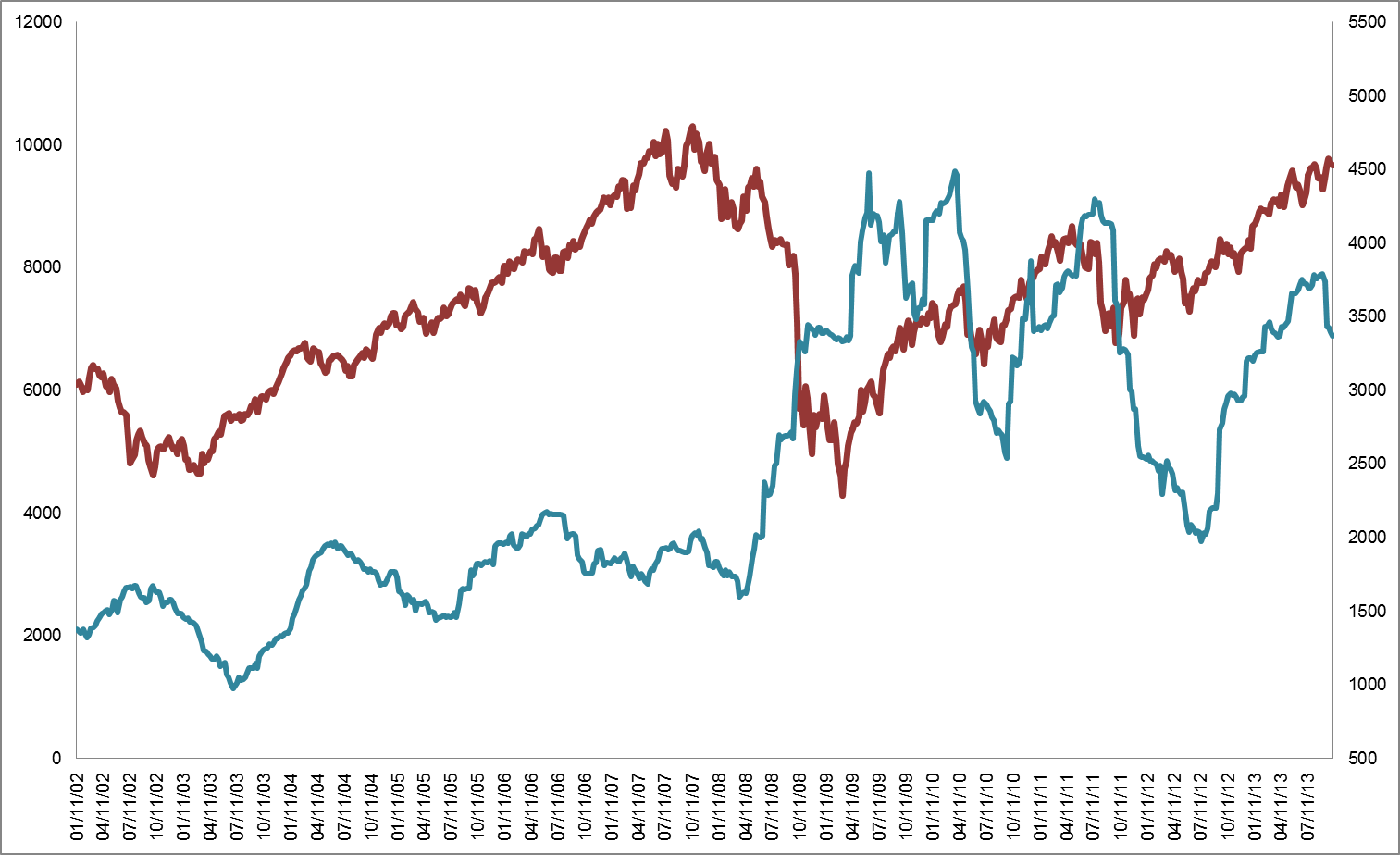 NYSE Composite
52-Week Moving Average
$Millions
Index
MTA Educational Foundation University Course – Technical Analysis of the Financial Markets © 2014
9
Margin Debt versus % of Market Value
Prior to January 1997, 
NYSE figures only
Margin Debt
$Billions
% of Market Value
Market Value
MTA Educational Foundation University Course – Technical Analysis of the Financial Markets © 2014
10
Insider Activity
S&P 500
Index
8-Week Moving Average
Bearish
Bullish
MTA Educational Foundation University Course – Technical Analysis of the Financial Markets © 2014
11
Individual Buying Power Index
S&P 500
Buying Power Index
Individual Buying Power Index
Index
MTA Educational Foundation University Course – Technical Analysis of the Financial Markets © 2014
12
Equity Mutual Funds:  Cash Percentage of Net Assets
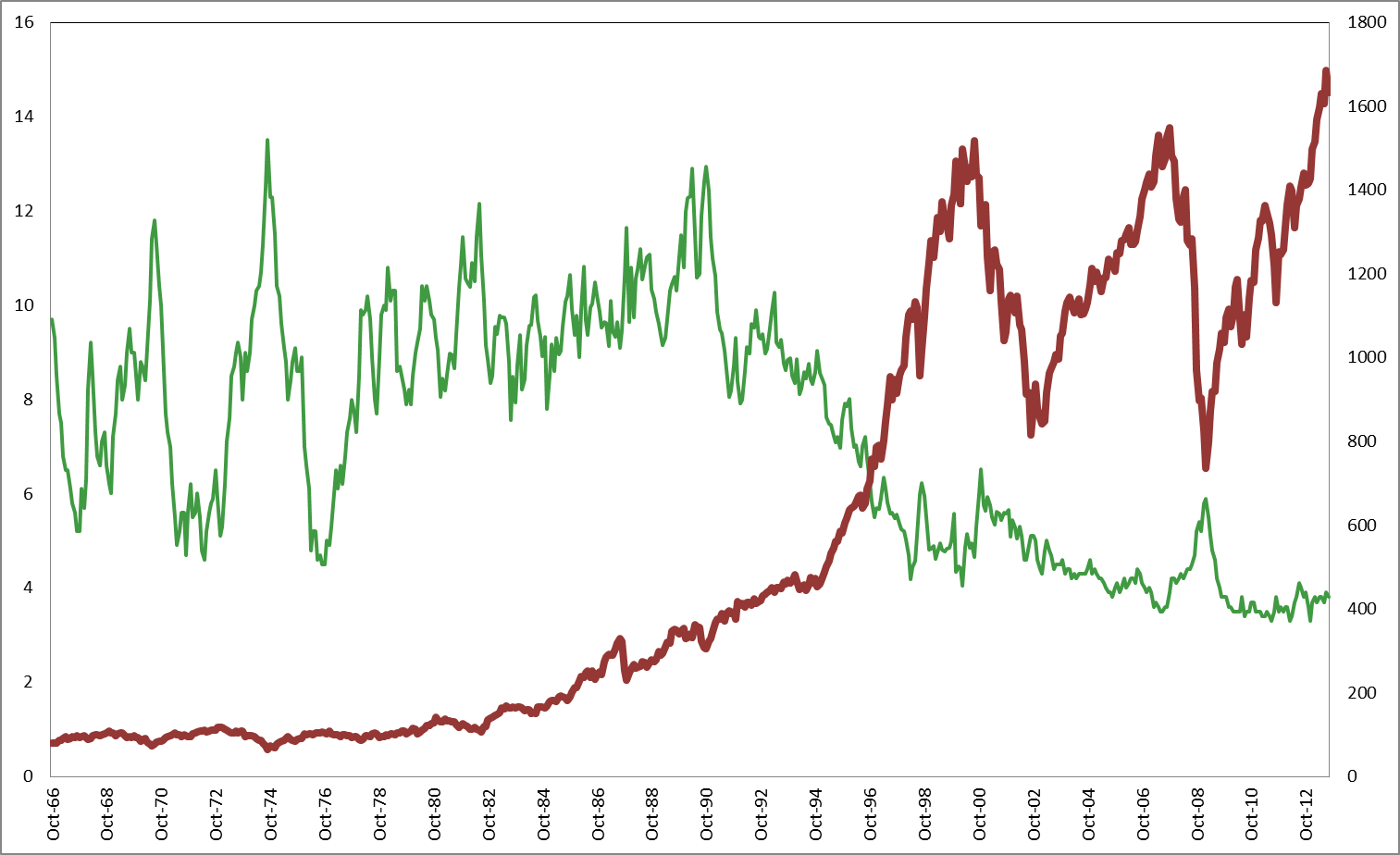 S&P 500
Cash Percentage (Monthly)
Index
Percent
MTA Educational Foundation University Course – Technical Analysis of the Financial Markets © 2014
13
Sales (Including Reinvested Dividends) and 	Redemptions of Equity Mutual Funds
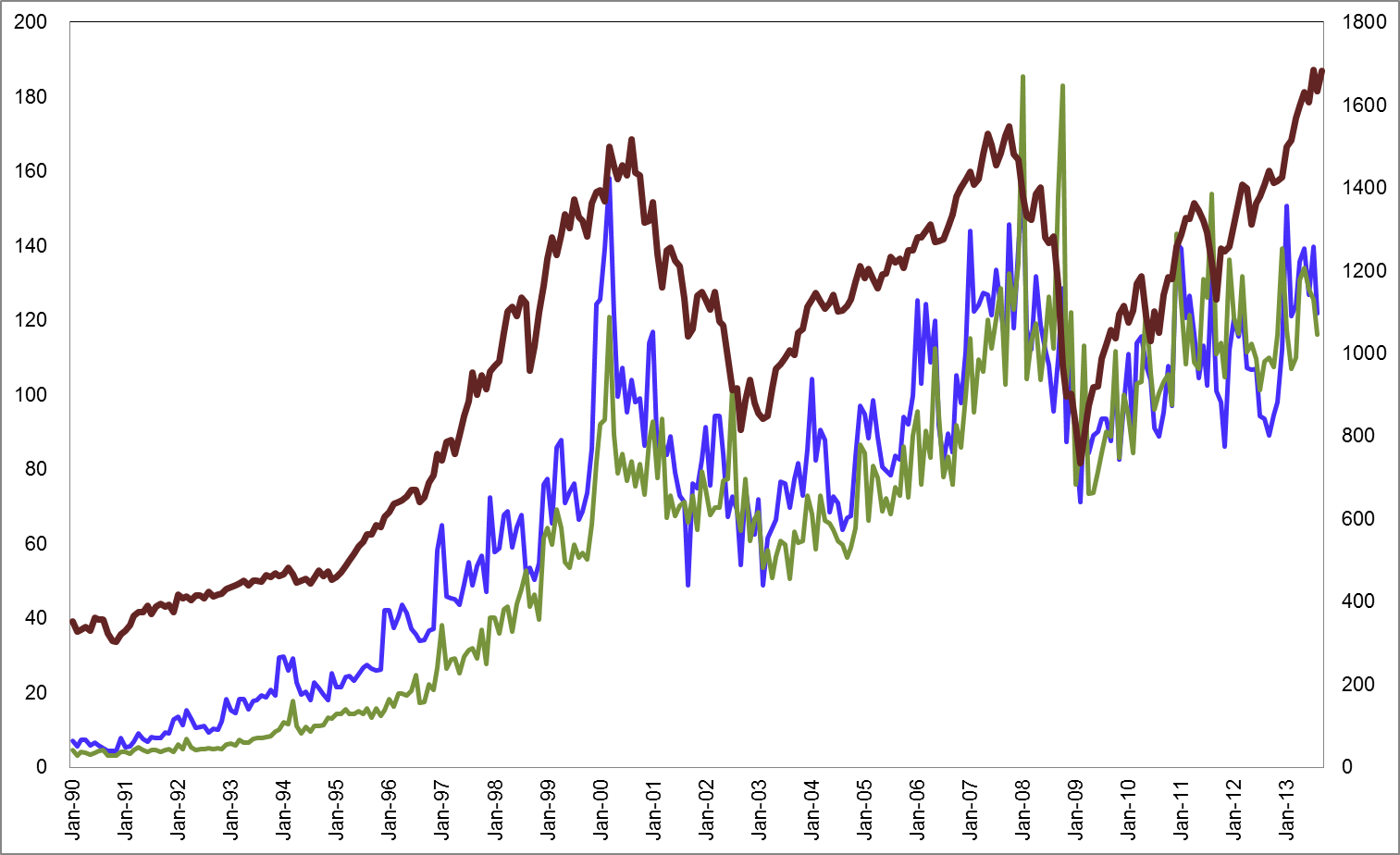 S&P 500
Sales
$Billions
Index
Redemptions
MTA Educational Foundation University Course – Technical Analysis of the Financial Markets © 2014
14
Net Sales of Equity Mutual Funds (Including Reinvested Dividends)
Including Net Issuance of ETFs after December 2007
S&P 500
Index
$Billions
Net Sales (Monthly) Including ETFs
Net Sales (Monthly)
MTA Educational Foundation University Course – Technical Analysis of the Financial Markets © 2014
15
Net Exchanges into Equity Mutual Funds
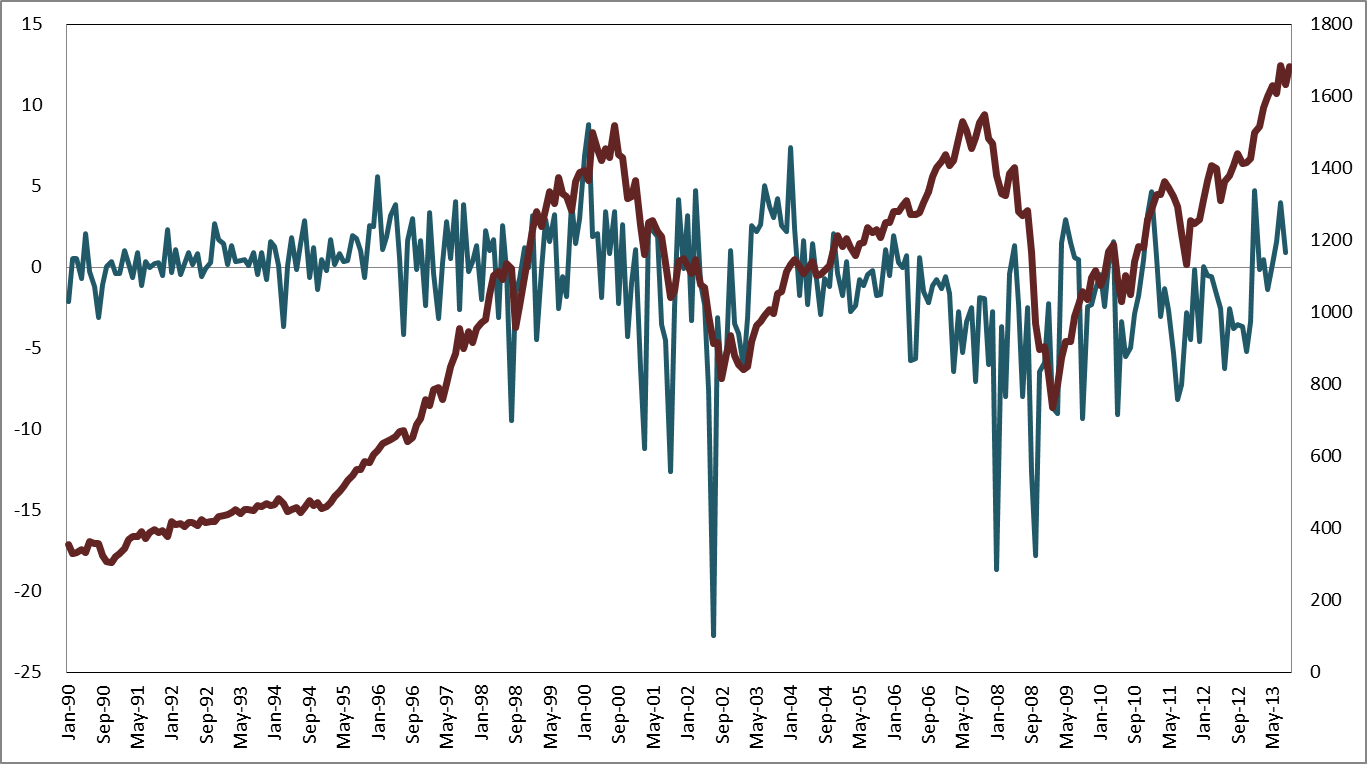 S&P 500
Index
$Billions
Net Exchanges (monthly)
MTA Educational Foundation University Course – Technical Analysis of the Financial Markets © 2014
16
Equity Mutual Funds: Total Flows (including ETFs as of Jan. 2008)
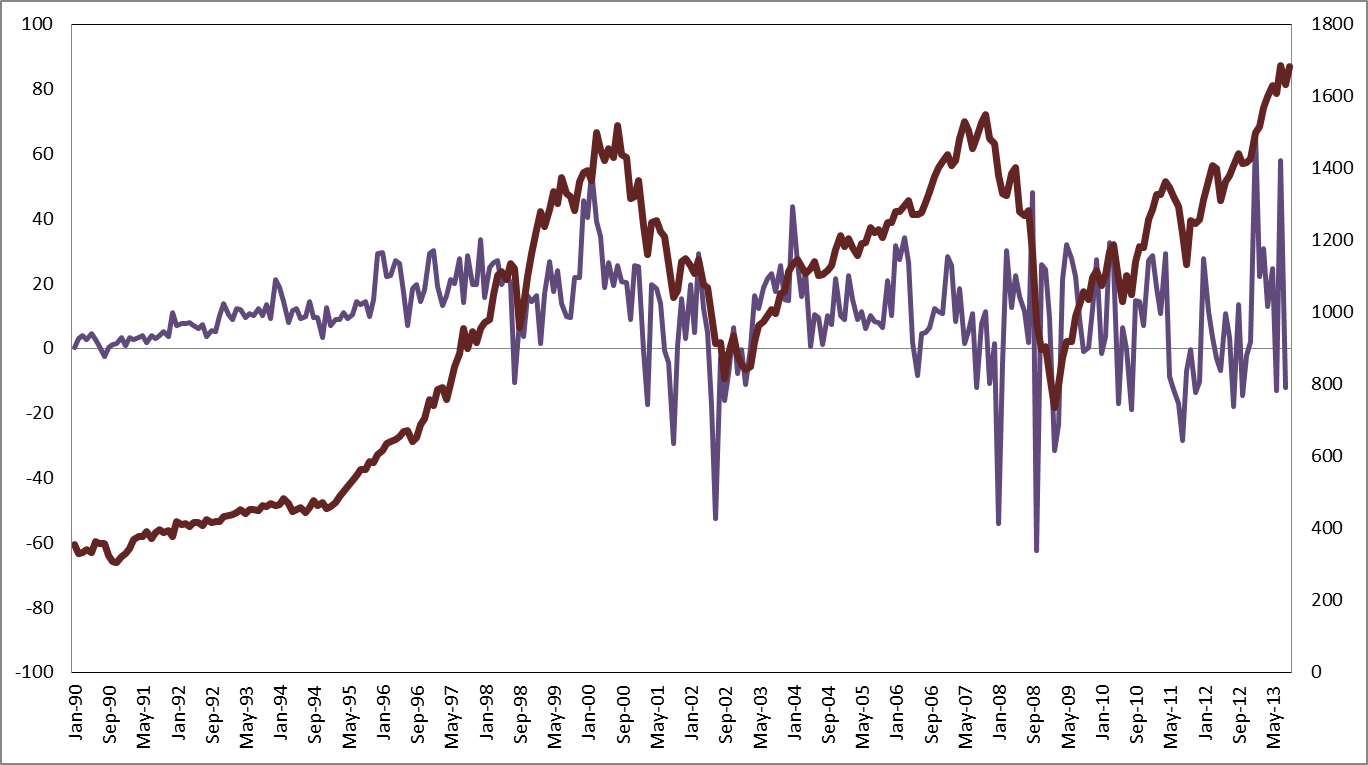 S&P 500
Total Flows (Monthly)
Index
$Billions
Data change as 
of January 2008
MTA Educational Foundation University Course – Technical Analysis of the Financial Markets © 2014
17
Equity Mutual Funds: Net Purchases of Common Stock
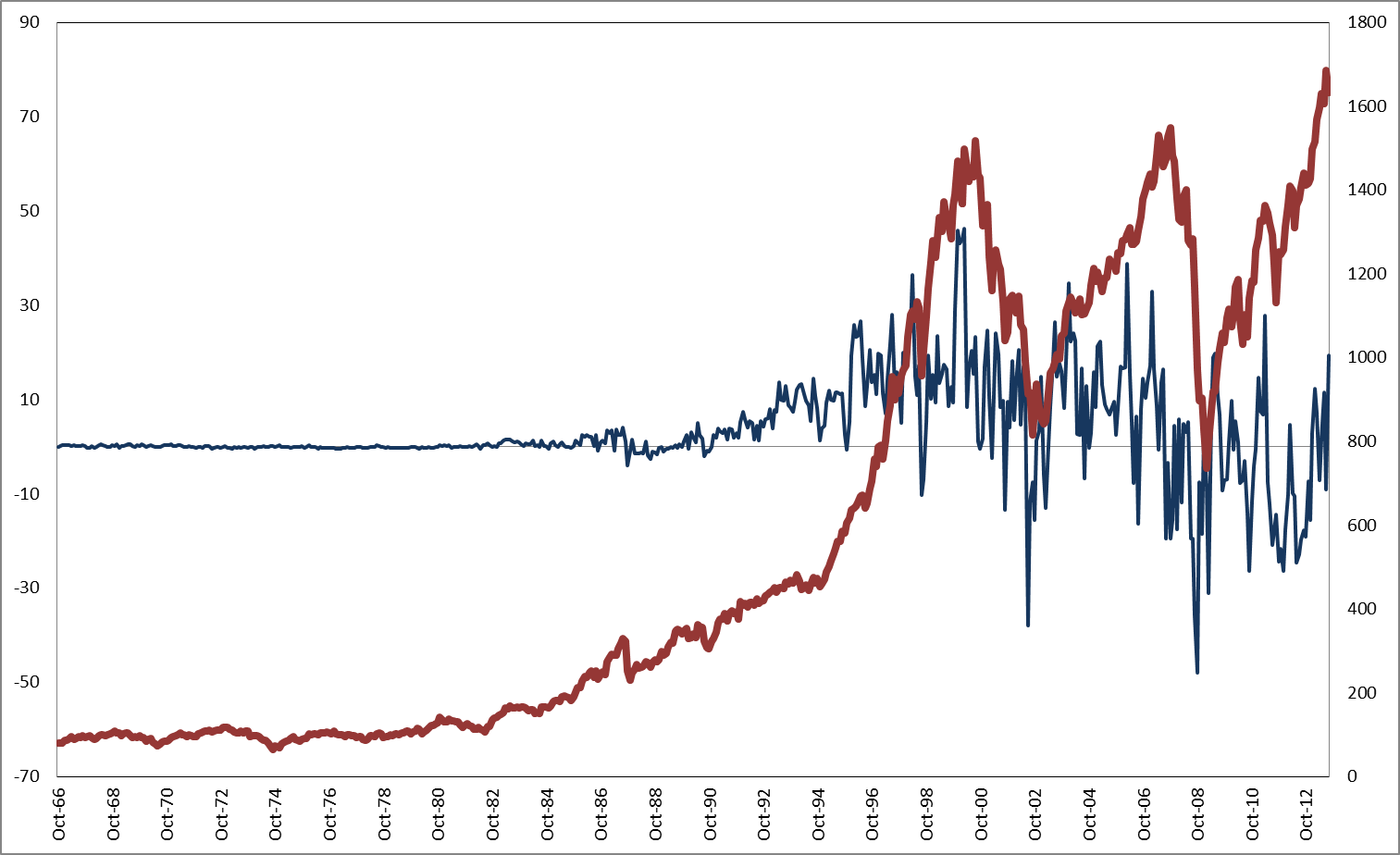 S&P 500
Net Purchases (Monthly)
$Billions
Index
MTA Educational Foundation University Course – Technical Analysis of the Financial Markets © 2014
18
S&P 500 Dividend Yield vs. Price / Earnings Ratio
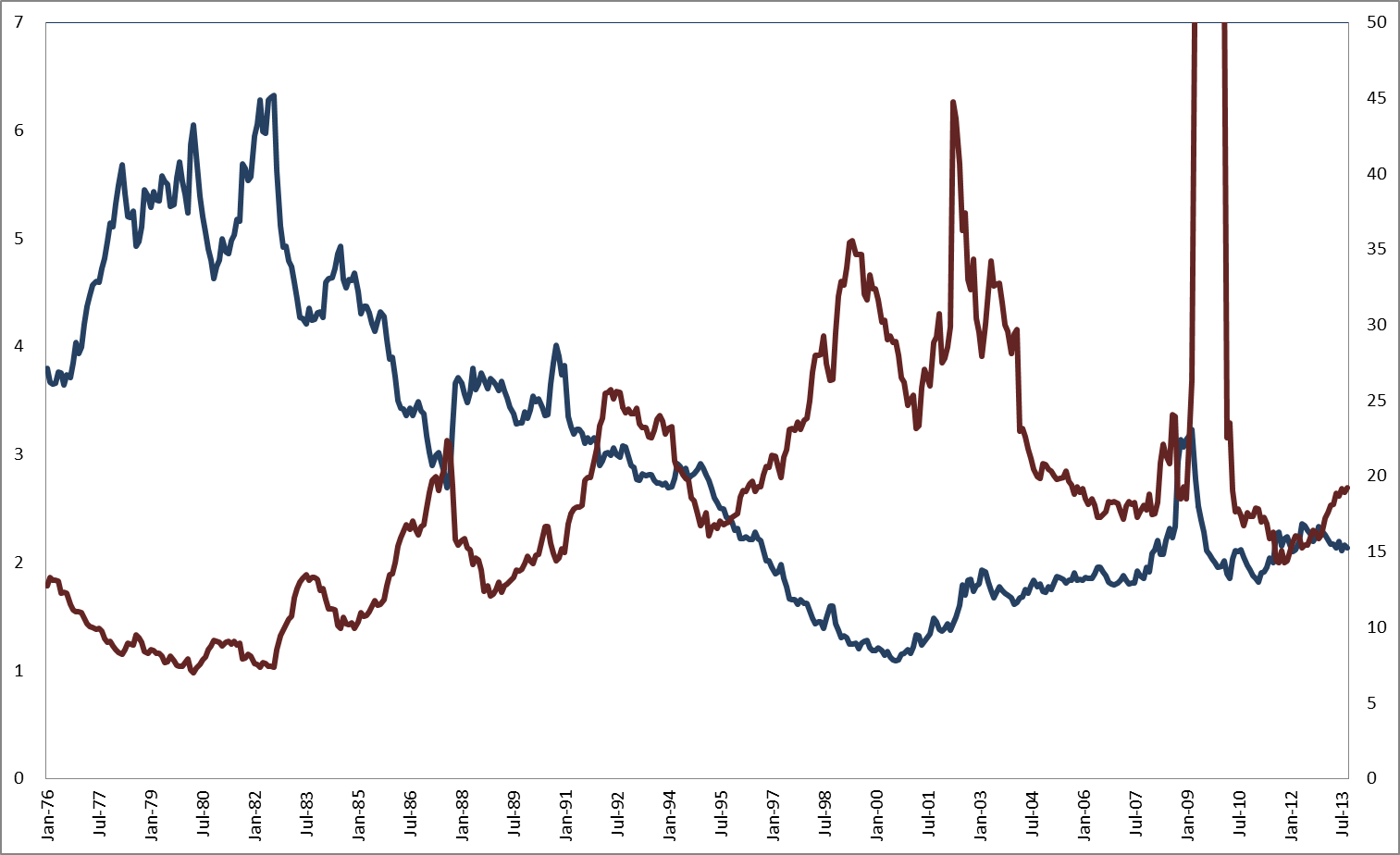 P/E Ratio 142.30 - October 2009
Dividend Yield
Percent
Ratio
P/E Ratio
SPX Index
MTA Educational Foundation University Course – Technical Analysis of the Financial Markets © 2014
19
ISE 10-Day Index Put/Call Ratio
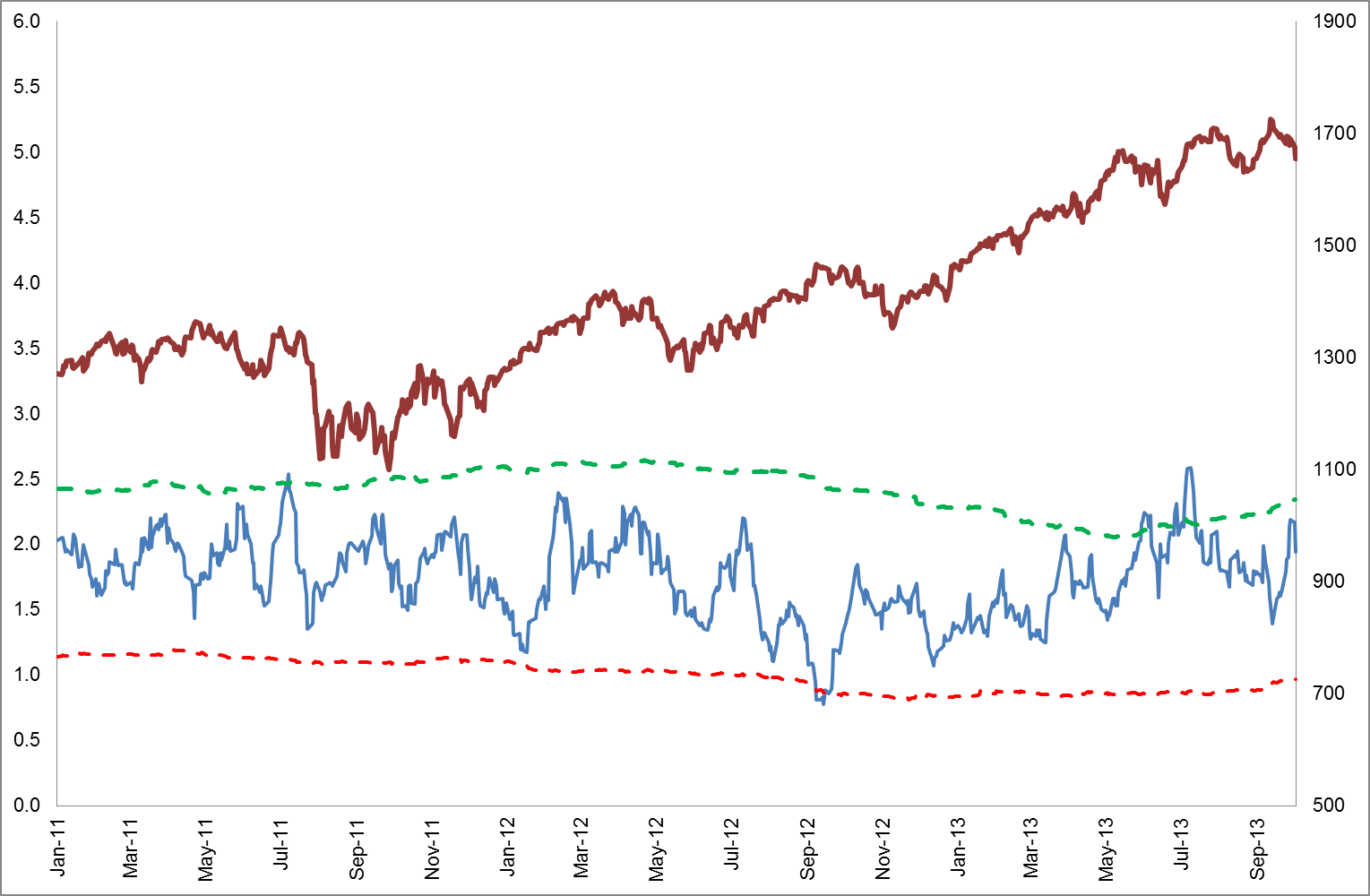 S&P 500
Index
Ratio
10-Day Ratio
Bullish
Bearish
MTA Educational Foundation University Course – Technical Analysis of the Financial Markets © 2014
20
ISE 10-Day Equity Put/Call Ratio
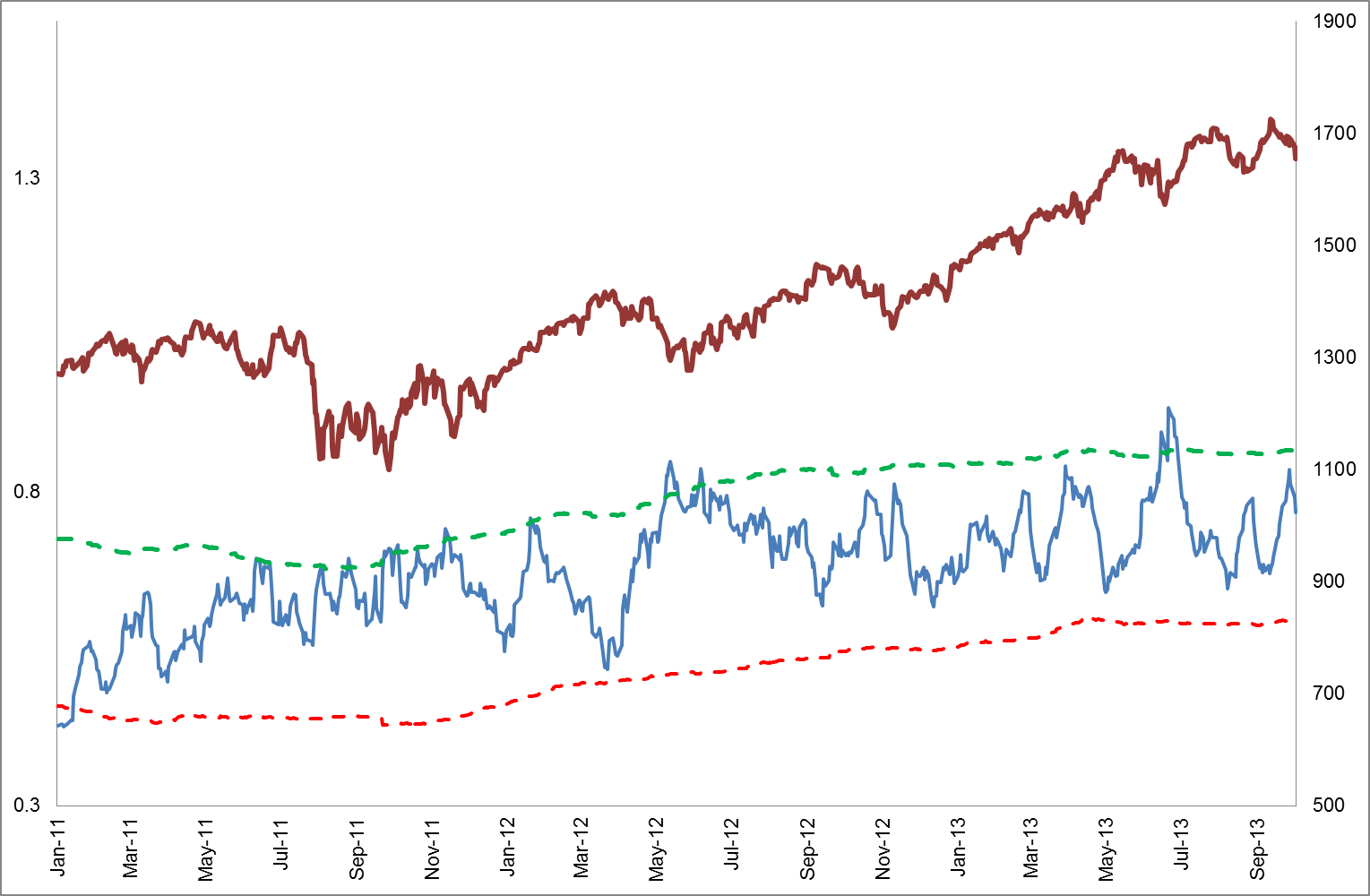 S&P 500
10-Day Ratio
Index
Ratio
Bullish
Bearish
MTA Educational Foundation University Course – Technical Analysis of the Financial Markets © 2014
21
CBOE 10-Day Index Put/Call Ratio
S&P 500
Index
Ratio
10-Day Ratio
Bullish
Bearish
MTA Educational Foundation University Course – Technical Analysis of the Financial Markets © 2014
22
CBOE 10-Day Equity Put/Call Ratio
S&P 500
Index
Ratio
10-Day Ratio
Bullish
Bearish
MTA Educational Foundation University Course – Technical Analysis of the Financial Markets © 2014
23
Options Clearing Corp. (OCC) Equity Options 		Premium Put/Call Ratio (with Bull/Bear Line)
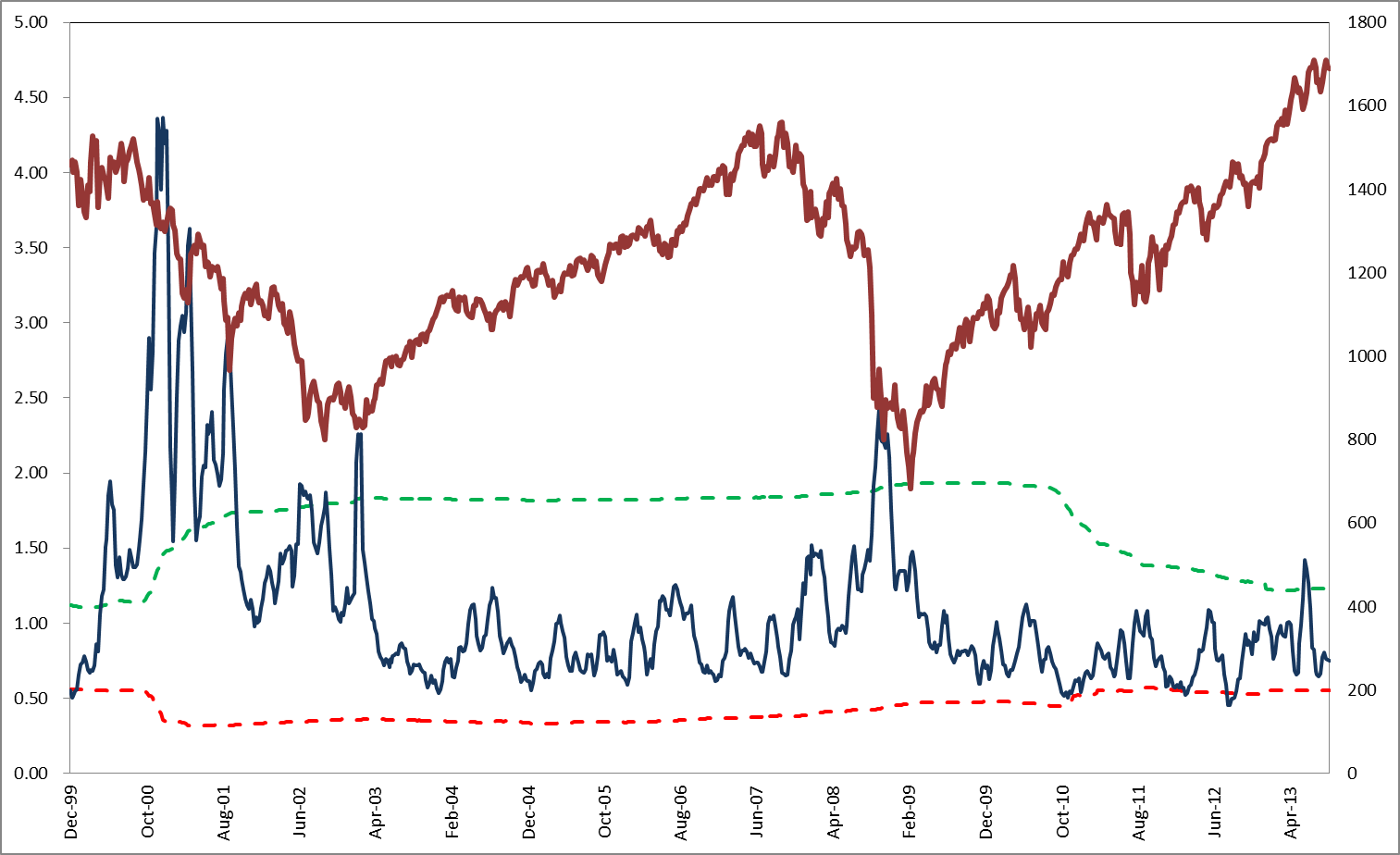 S&P 500
Ratio
Index
4-Week 
Moving Average
Bullish
Bearish
MTA Educational Foundation University Course – Technical Analysis of the Financial Markets © 2014
24
Options Clearing Corp. (OCC) Index Options 		Premium Put/Call Ratio (with Bull/Bear lines)
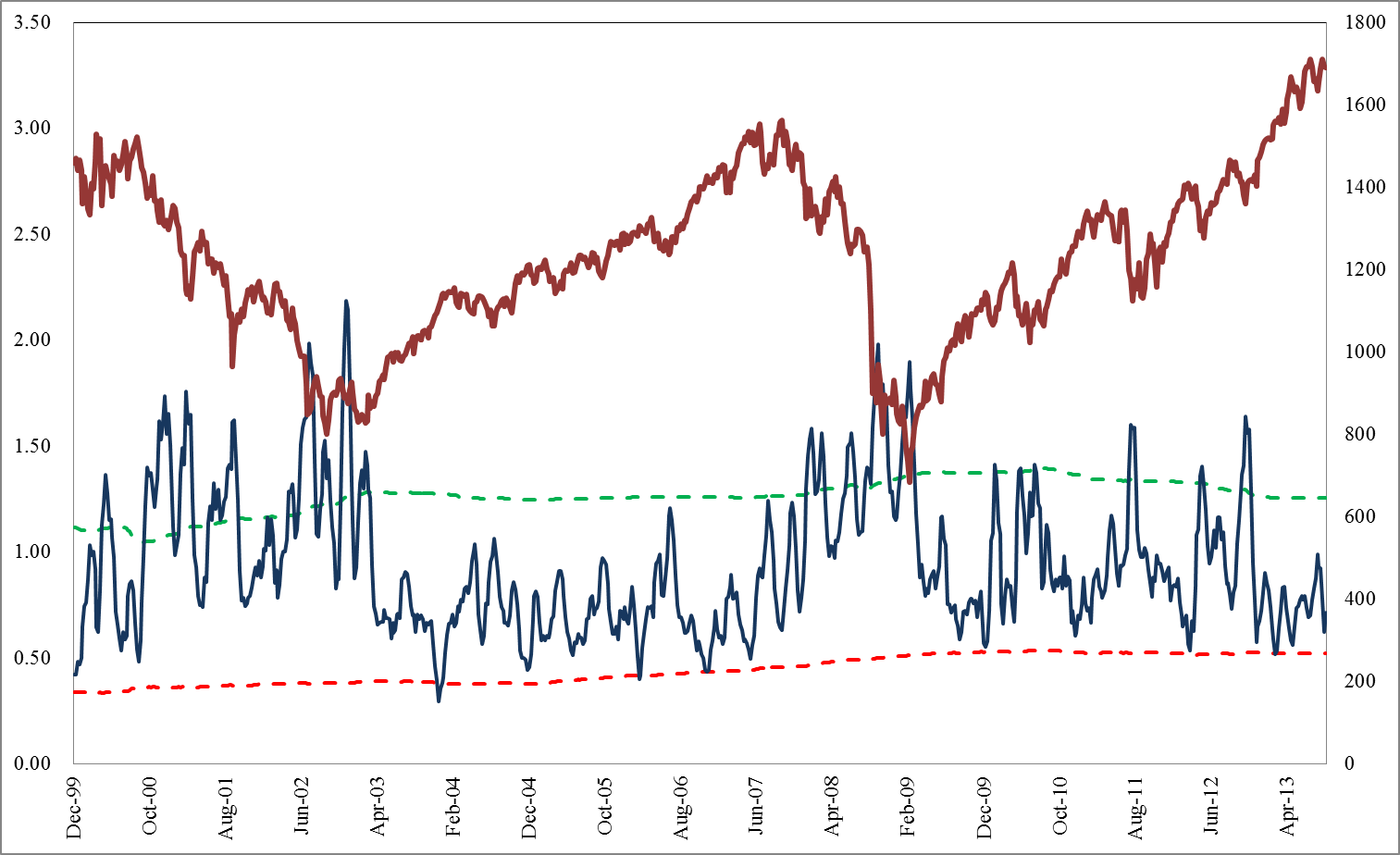 S&P 500
4-Wk. Moving Average
Ratio
Index
Bullish
Bearish
MTA Educational Foundation University Course – Technical Analysis of the Financial Markets © 2014
25
Consensus Inc. Bullish Percentage:  Equities
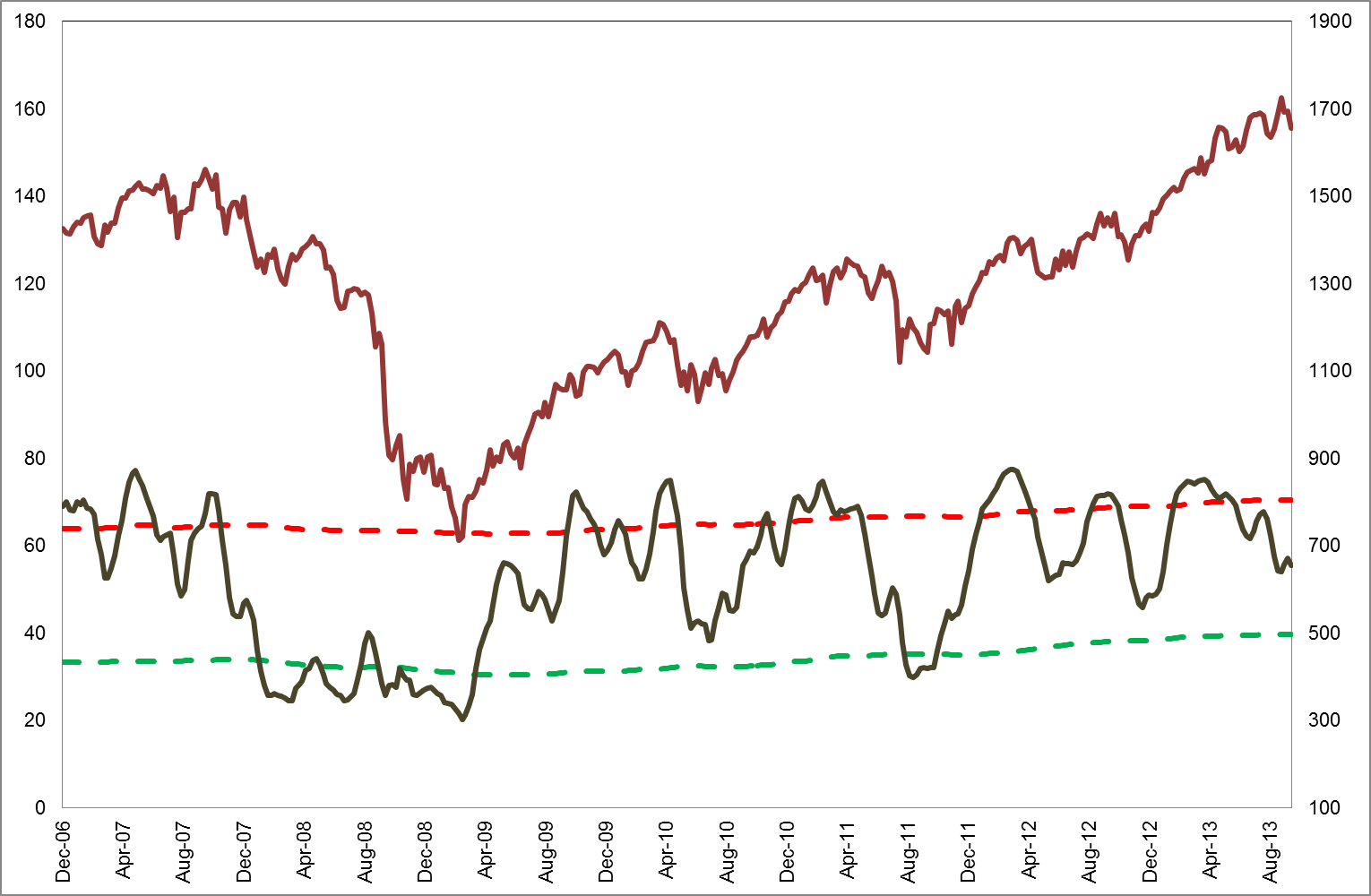 S&P 500
4-Week Moving Average
Percent
Index
Bearish
Bullish
MTA Educational Foundation University Course – Technical Analysis of the Financial Markets © 2014
26
Market Vane Bullish Percentage:  Equities
S&P 500
Percent
Index
4-Week Moving Average
Bearish
Bullish
MTA Educational Foundation University Course – Technical Analysis of the Financial Markets © 2014
27
Bull/Bear Ratio from Investor’s Intelligence
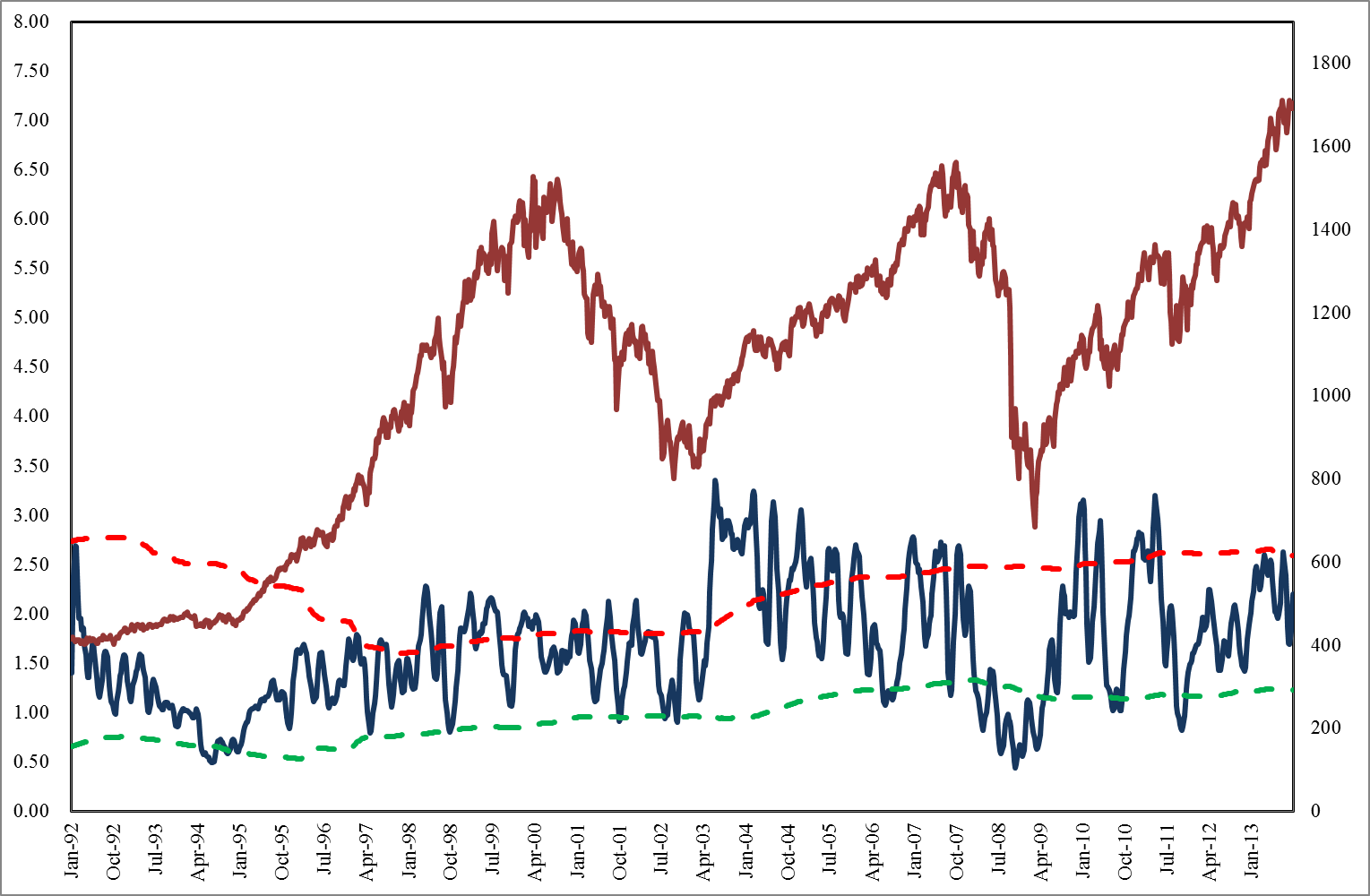 S&P 500
Index
4-Week Moving Average
Percent
Bearish
Bullish
MTA Educational Foundation University Course – Technical Analysis of the Financial Markets © 2014
28
Bull/Bear Ratio from American Association of Individual Investors (AAII)
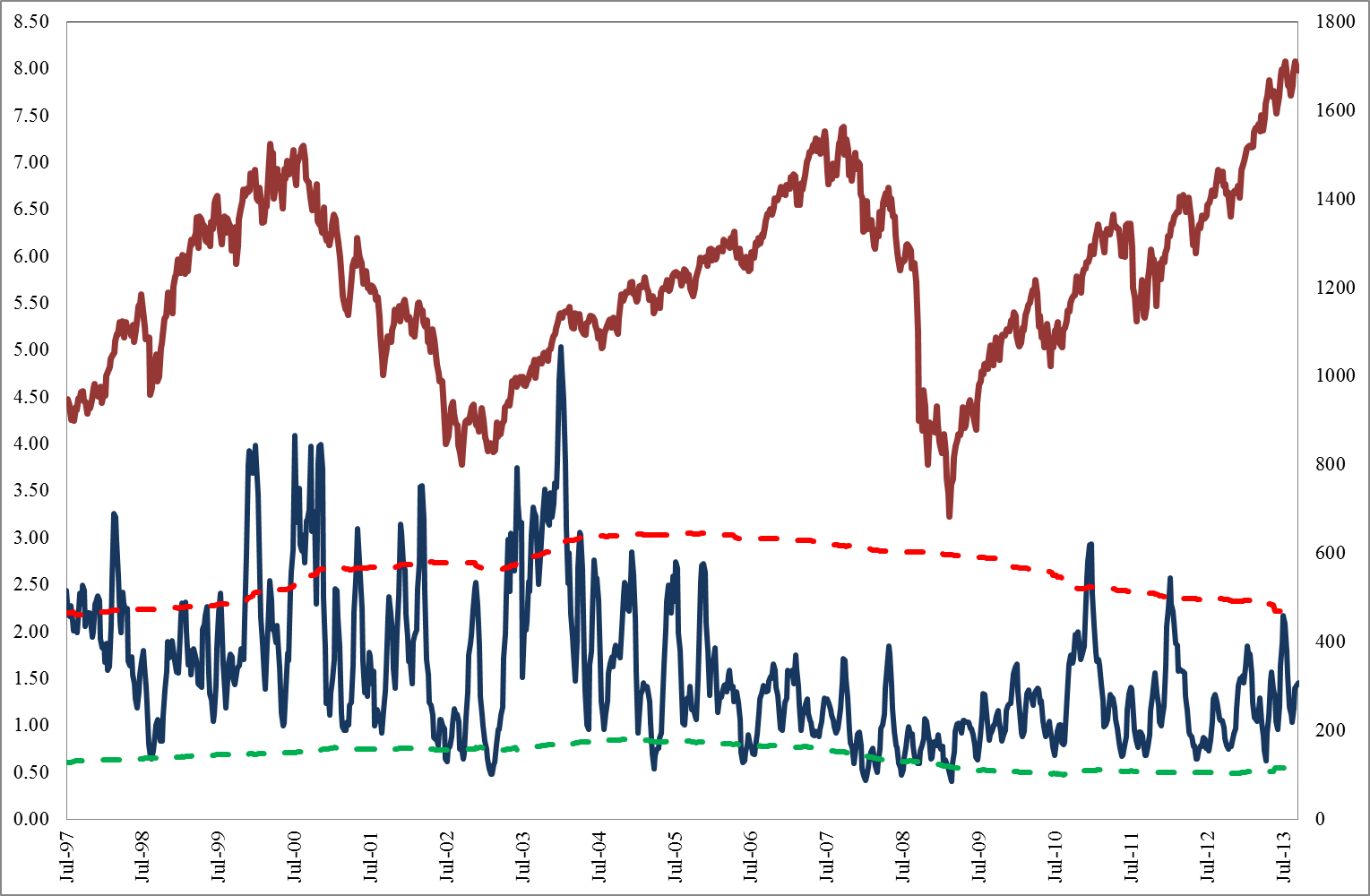 S&P 500
Ratio
4-Week Moving Average
Index
Bearish
Bullish
MTA Educational Foundation University Course – Technical Analysis of the Financial Markets © 2014
29
NYSE Total Short Interest vs. Short Interest Ratio
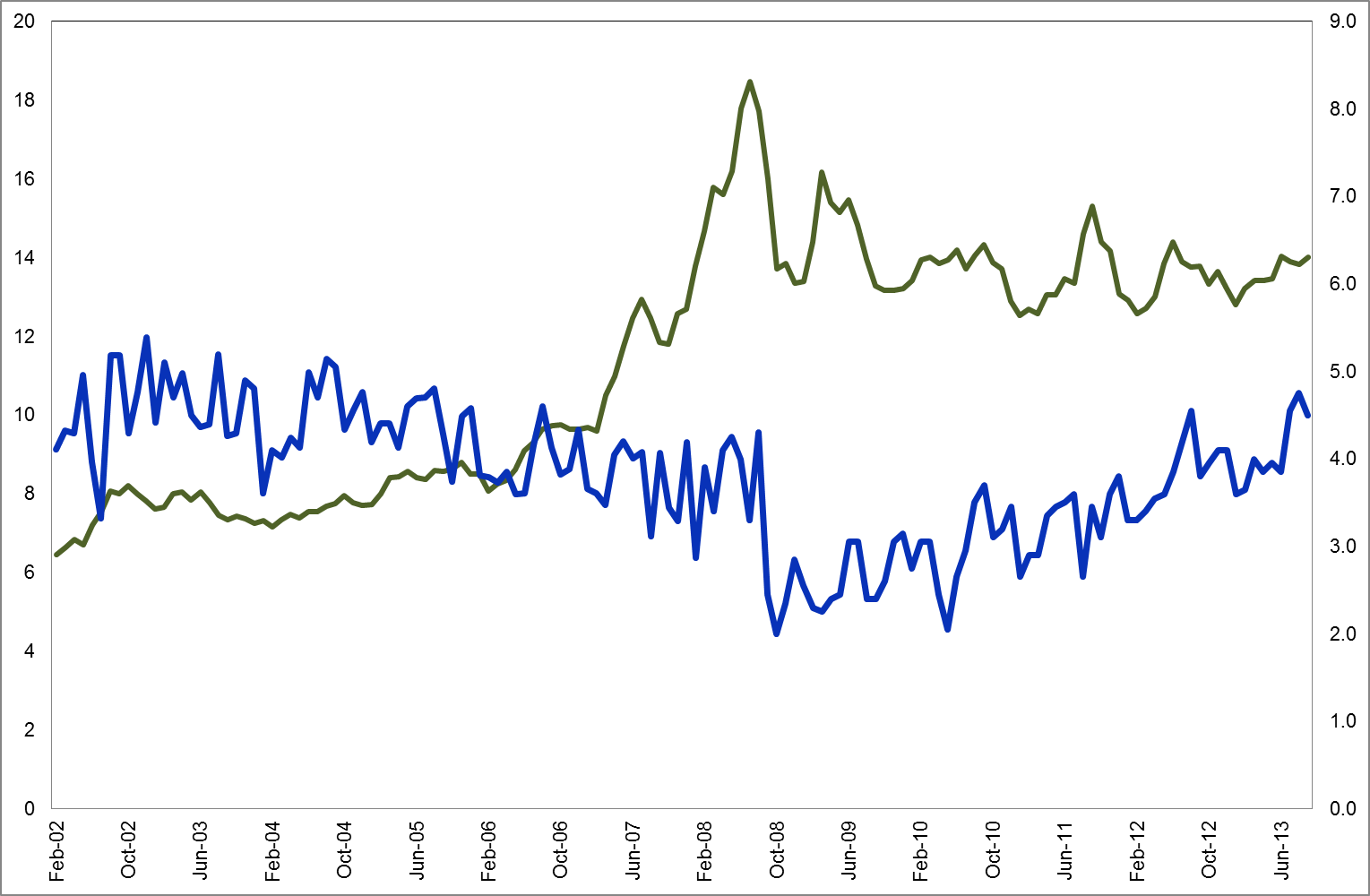 S&P 500
Short Interest Ratio
Percent
Billions of Shares
Total Short Interest
MTA Educational Foundation University Course – Technical Analysis of the Financial Markets © 2014
30
NYSE Short Interest Ratio with Bull/Bear Line
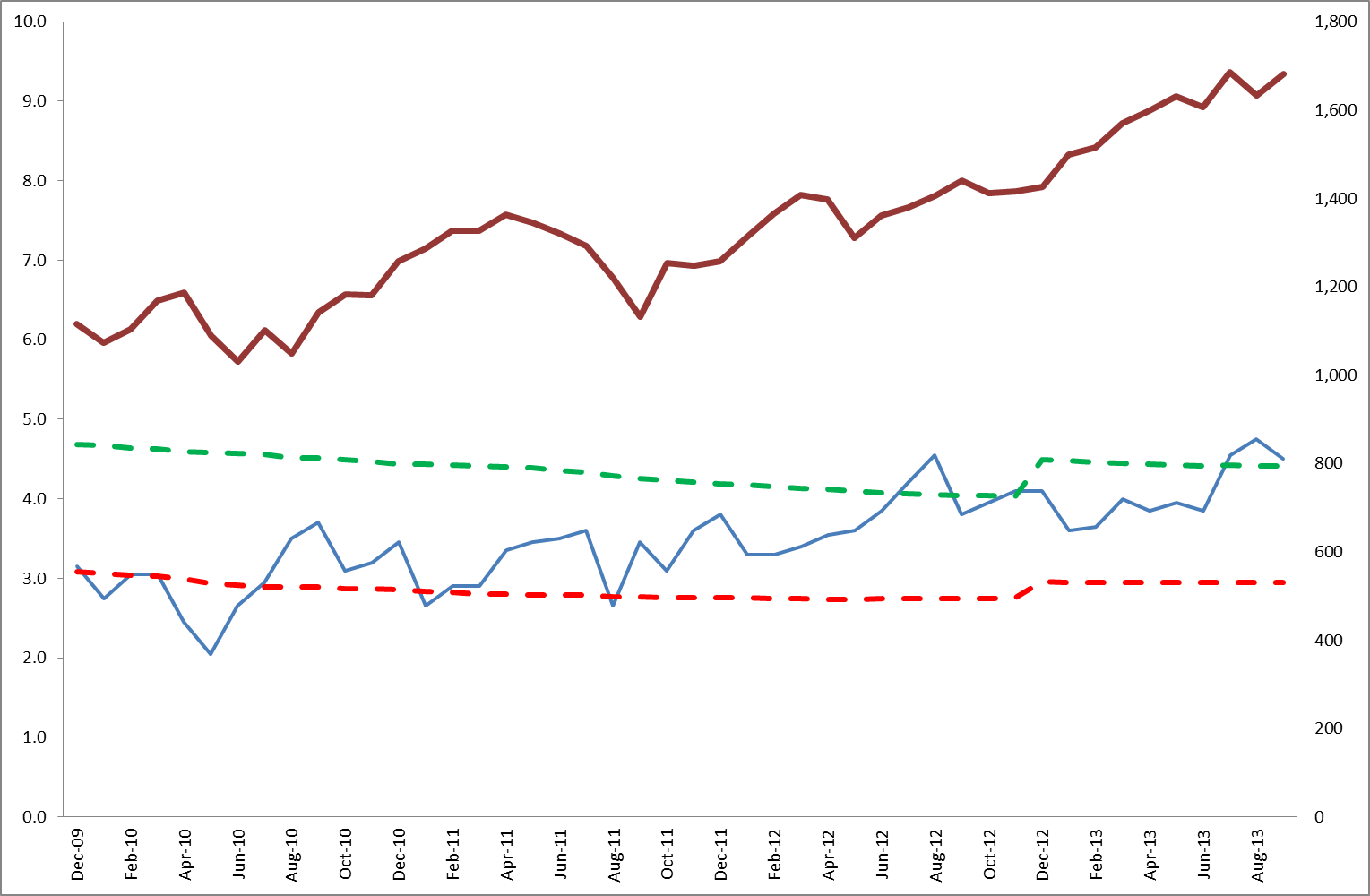 S&P 500
Index
Short Interest Ratio
Percent
Bullish
Bearish
MTA Educational Foundation University Course – Technical Analysis of the Financial Markets © 2014